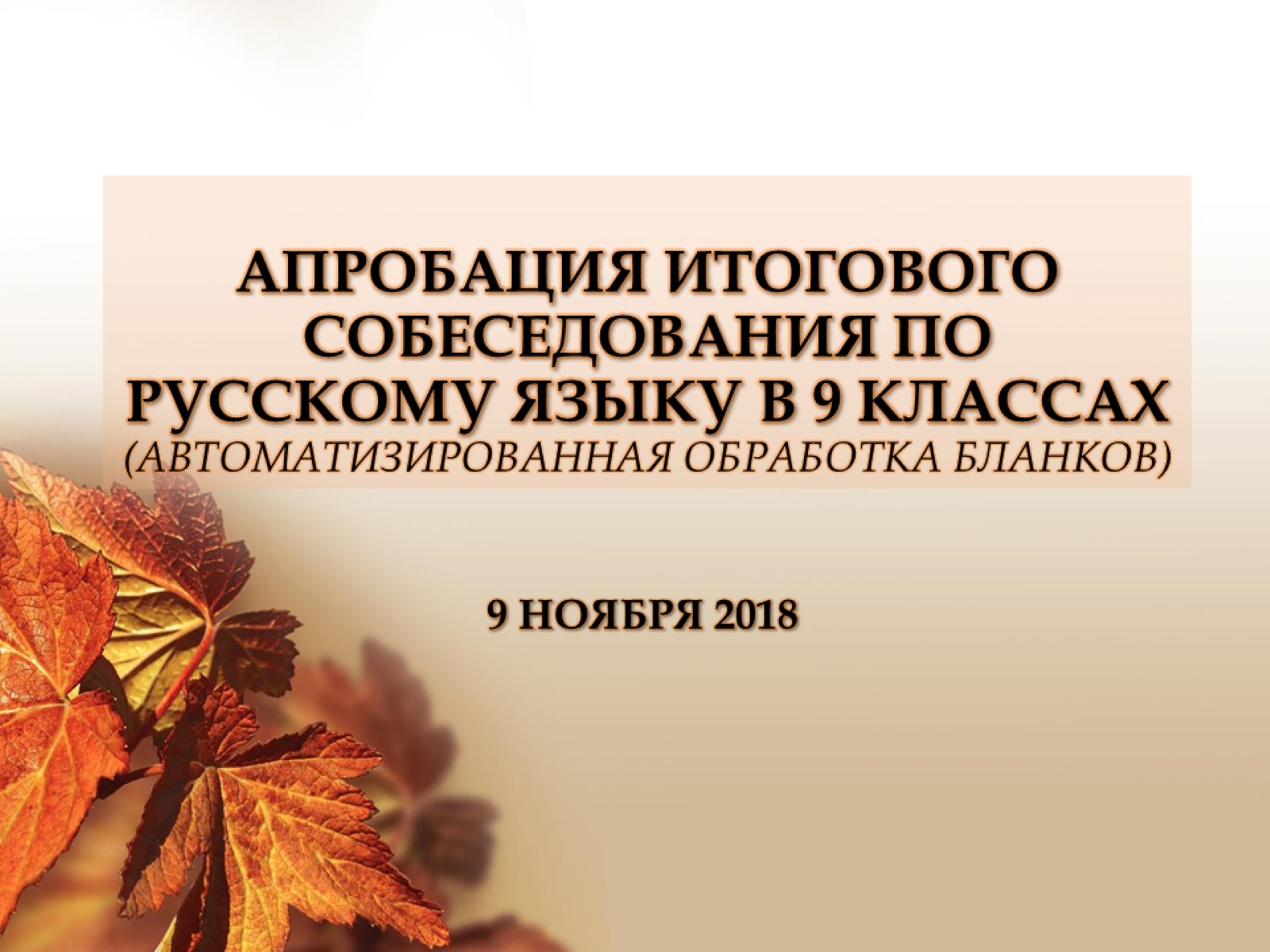 АПРОБАЦИЯ ИТОГОВОГО СОБЕСЕДОВАНИЯ ПО РУССКОМУ ЯЗЫКУ В 9 КЛАССАХ (АВТОМАТИЗИРОВАННАЯ ОБРАБОТКА БЛАНКОВ)
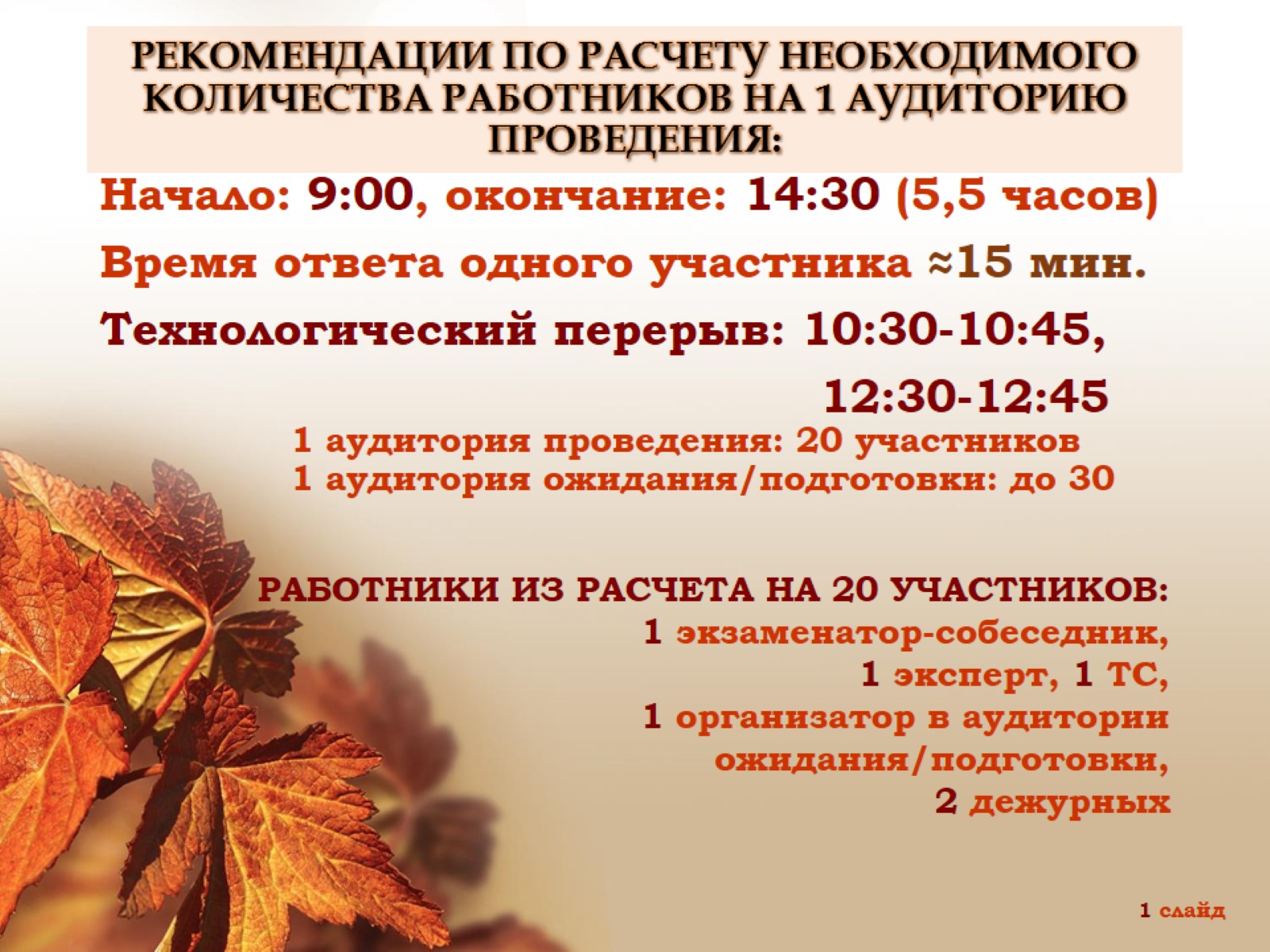 РЕКОМЕНДАЦИИ ПО РАСЧЕТУ НЕОБХОДИМОГО КОЛИЧЕСТВА РАБОТНИКОВ НА 1 АУДИТОРИЮ ПРОВЕДЕНИЯ:
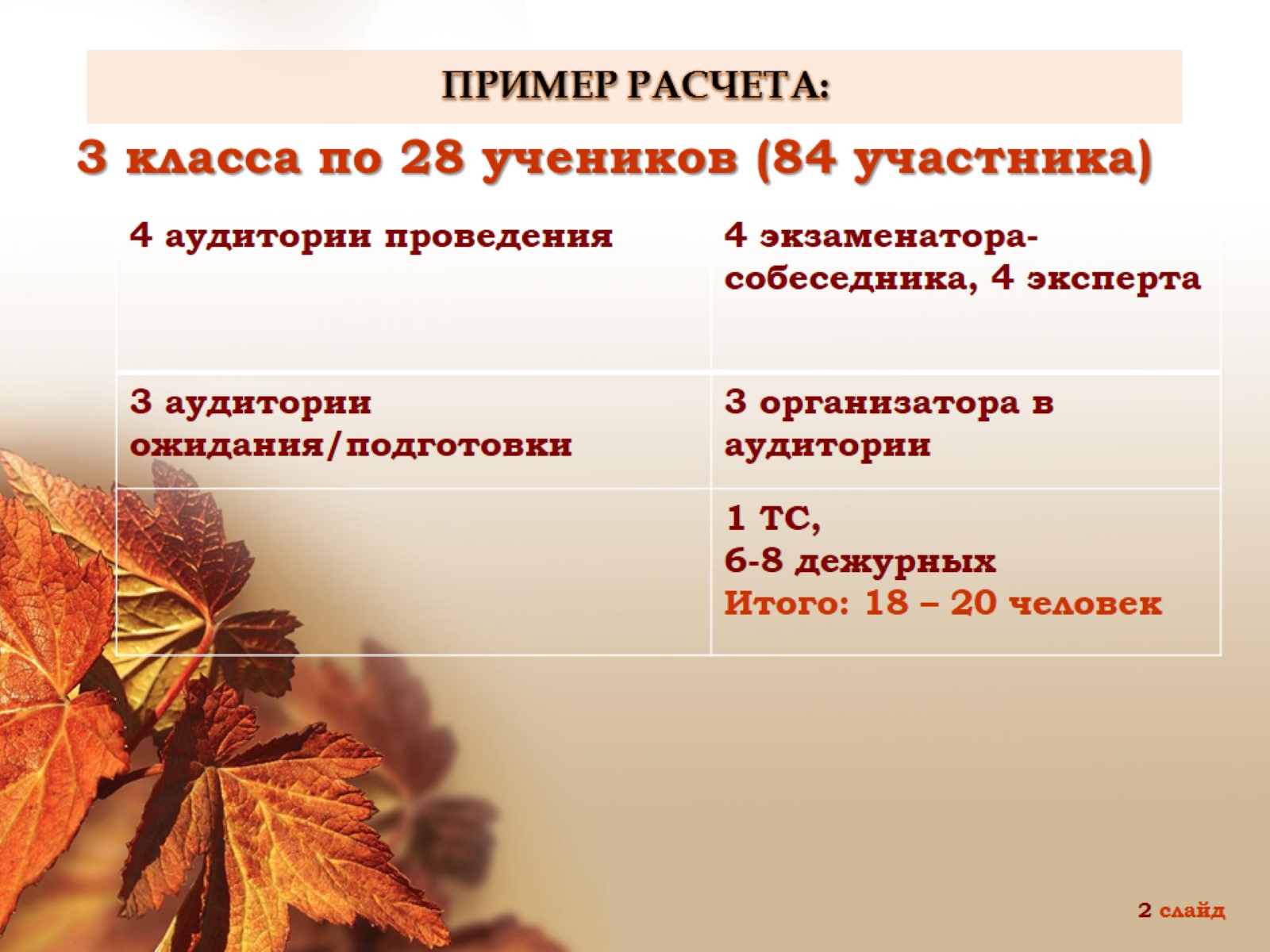 ПРИМЕР РАСЧЕТА:
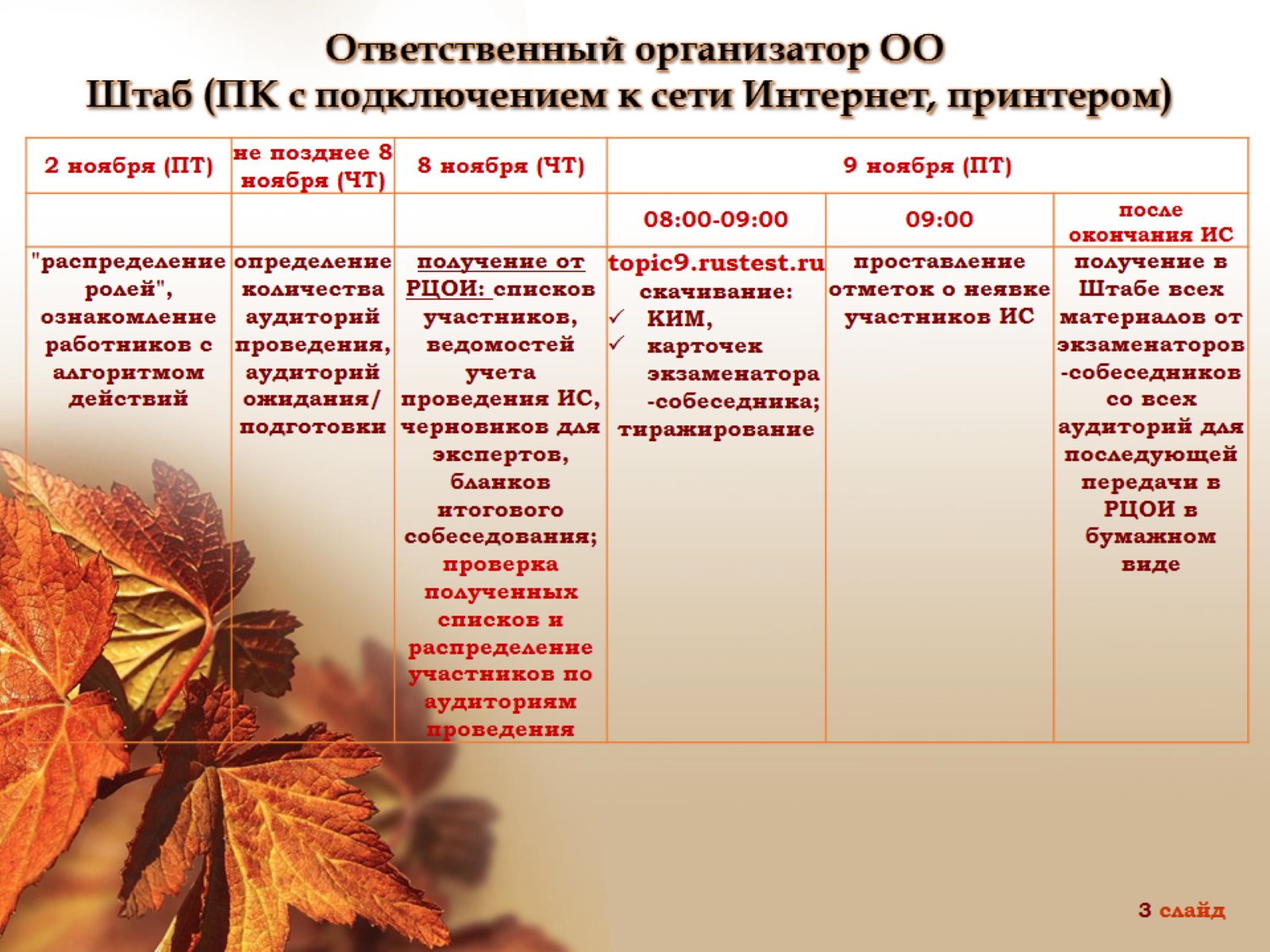 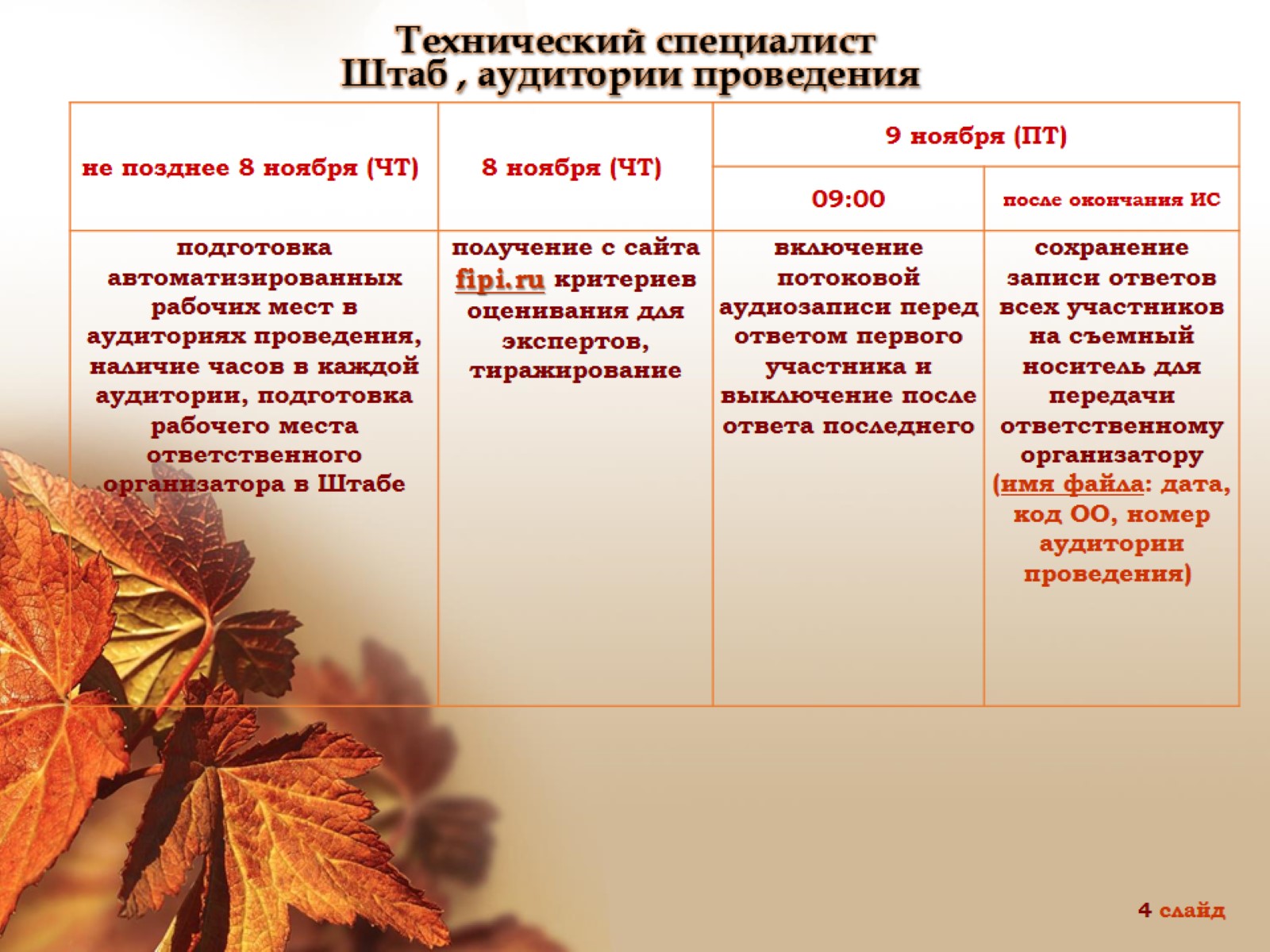 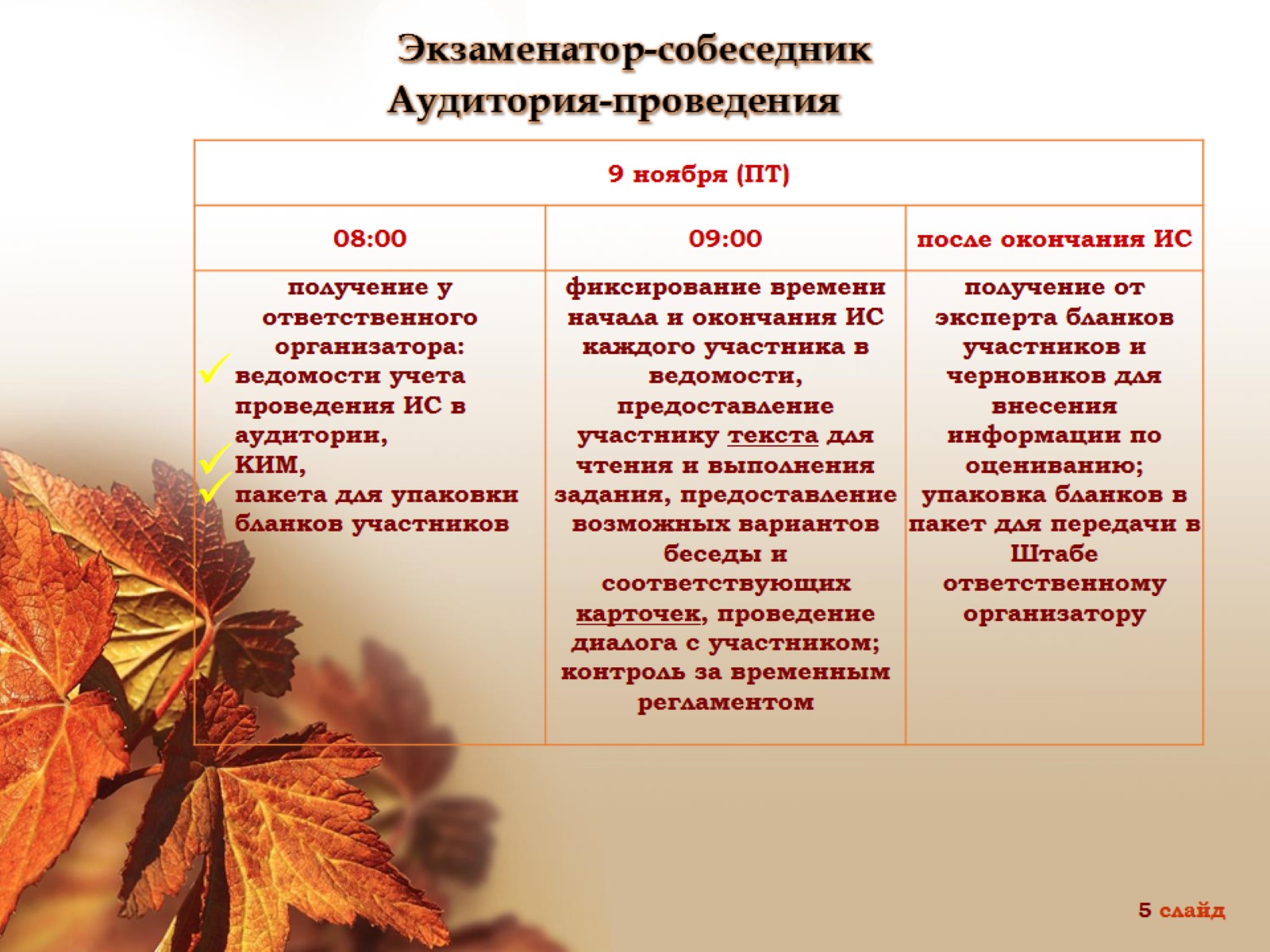 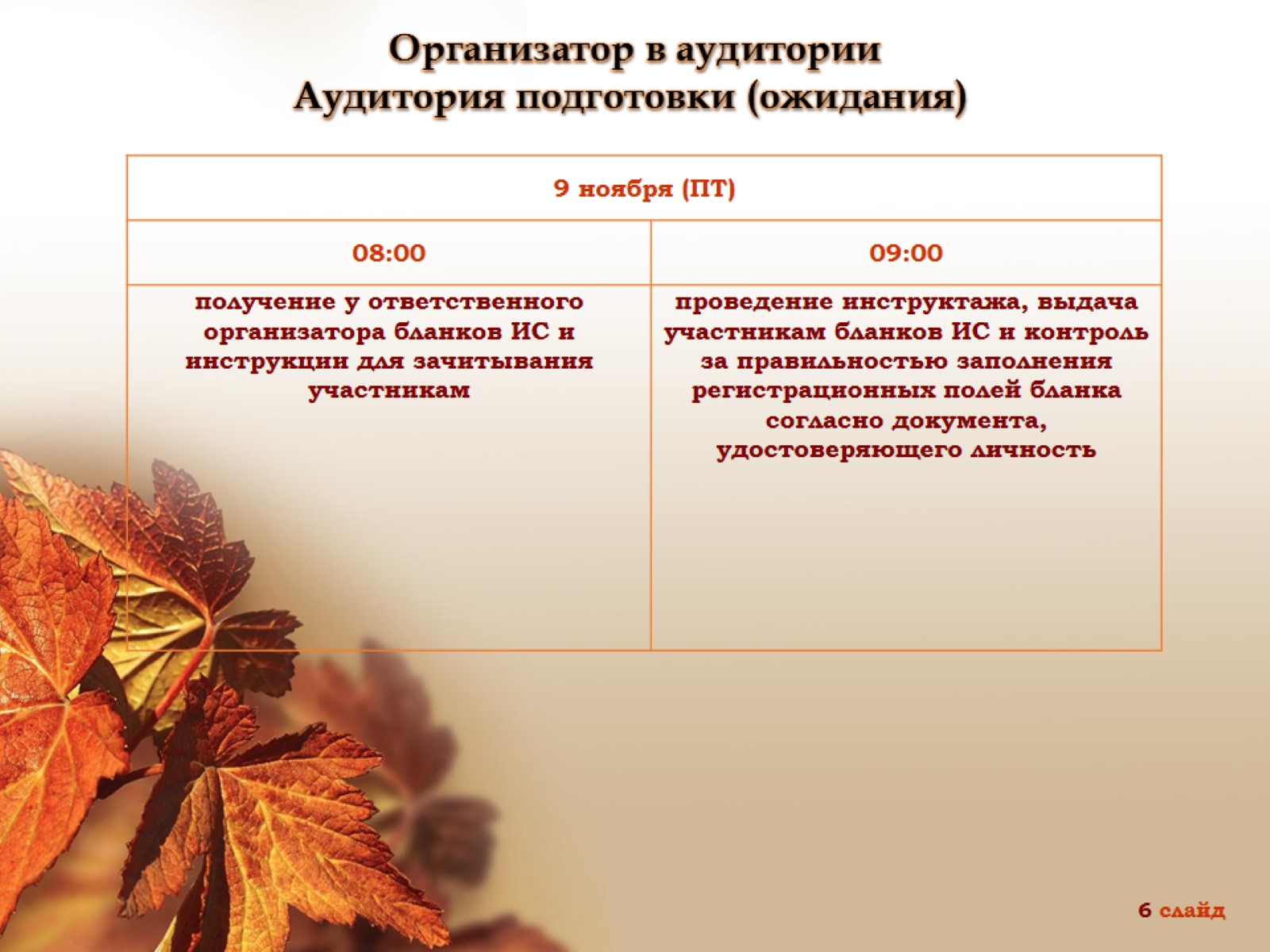 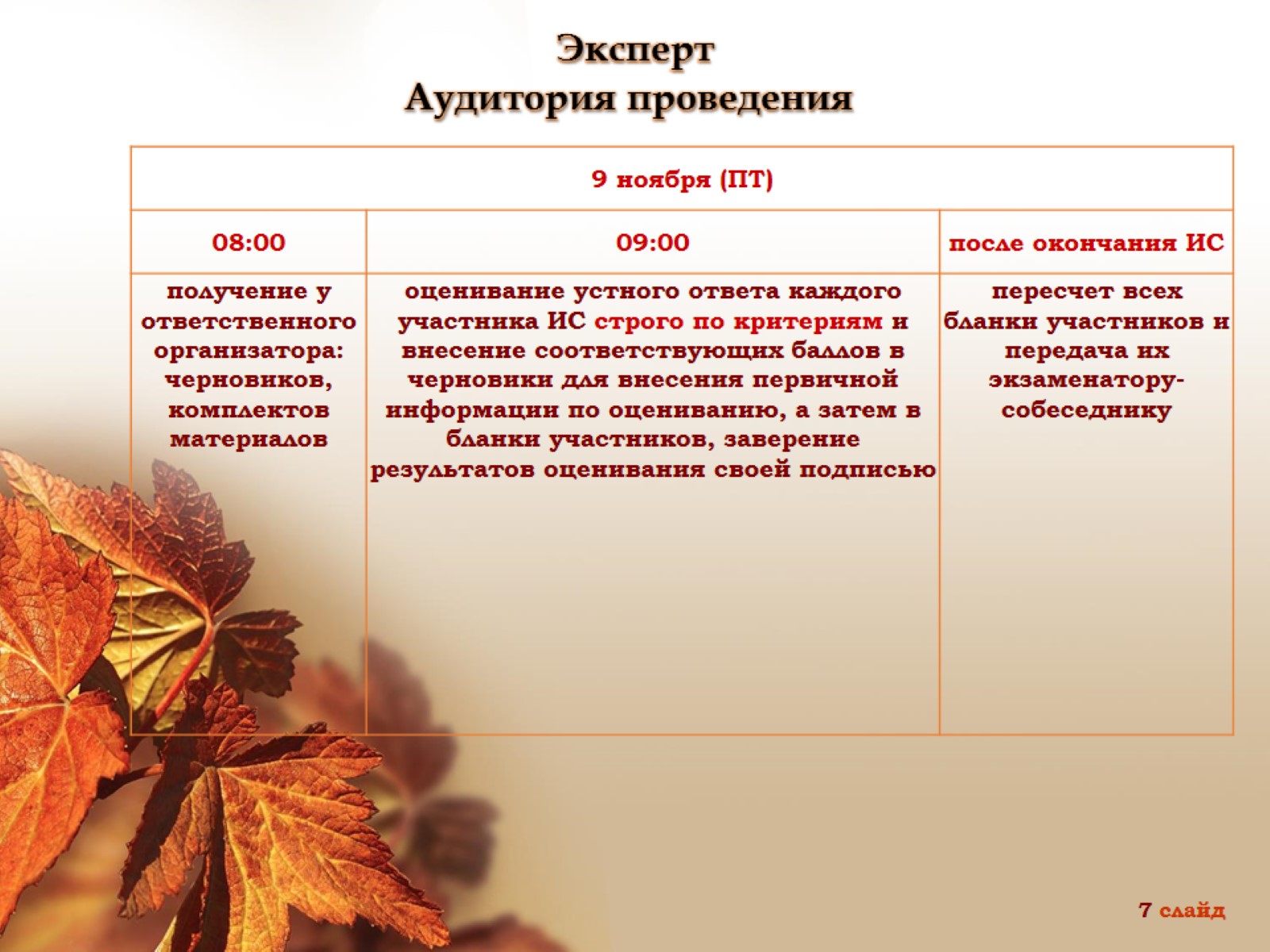 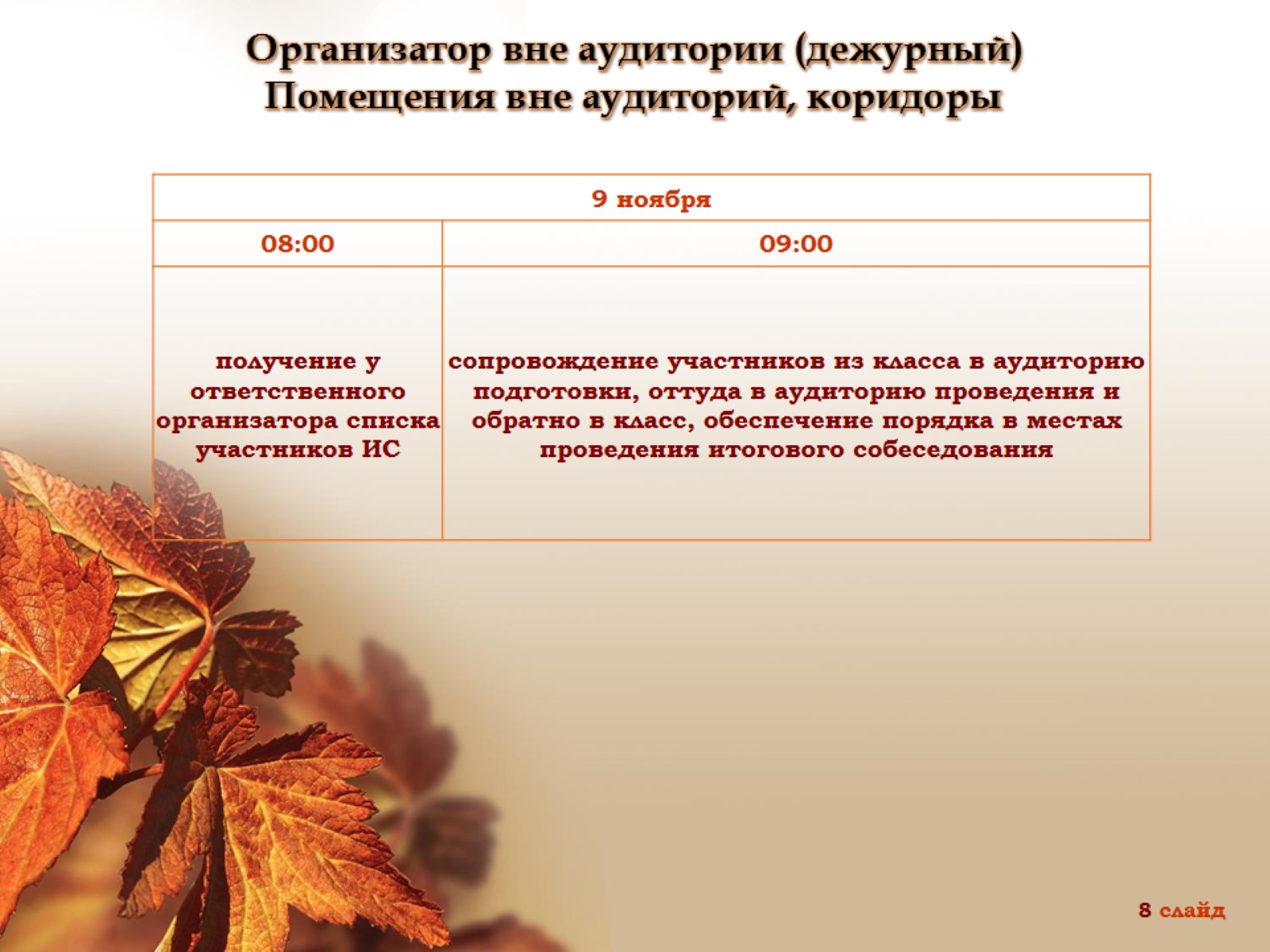